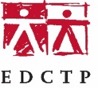 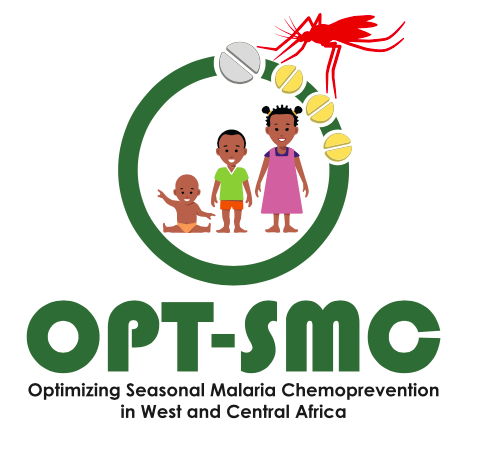 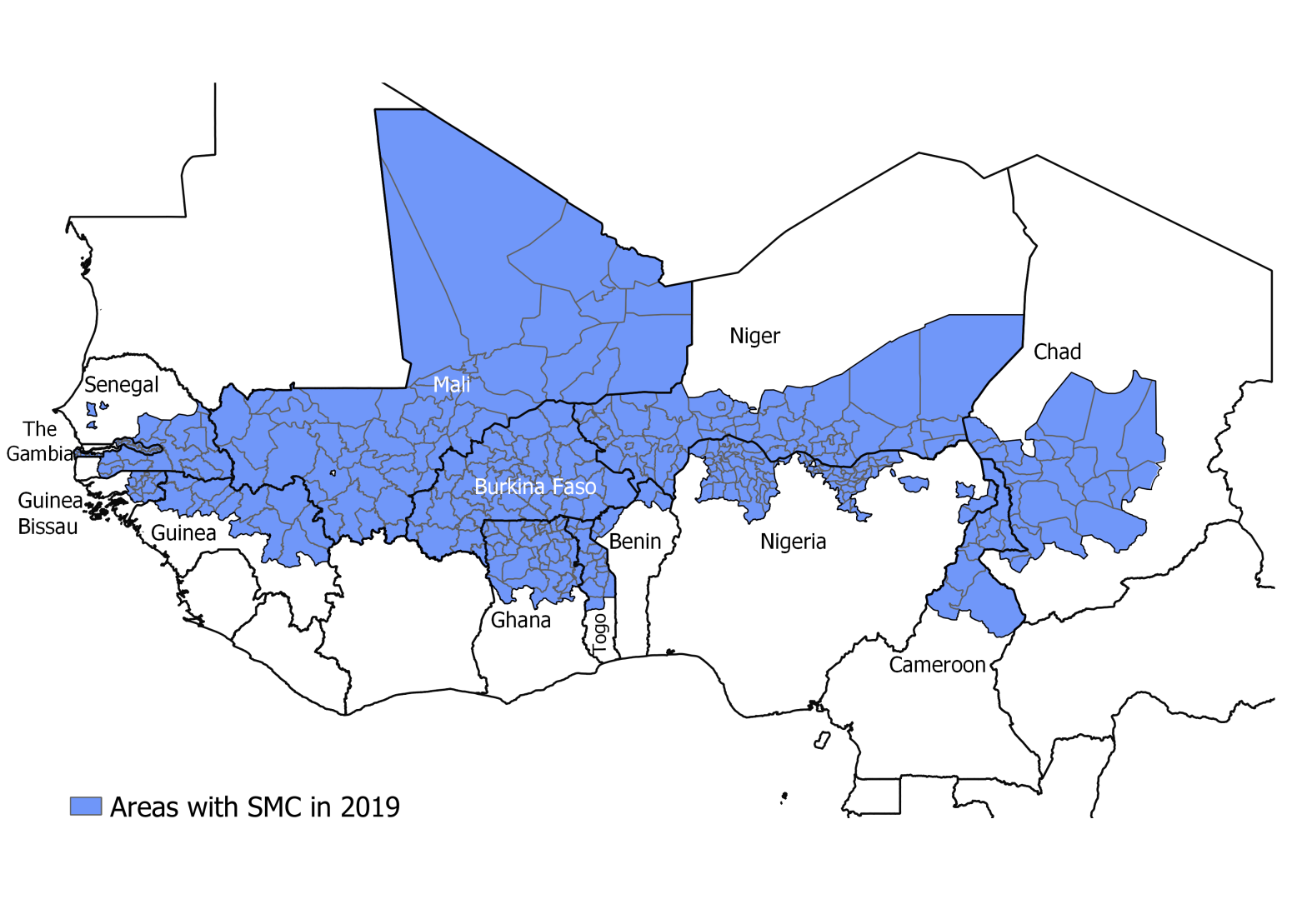 NMCPs from Benin, Burkina Faso, Cameroon, Chad, The Gambia, Ghana, Guinea, Guinea Bissau, Mali, Niger, Nigeria, Togo and Senegal
University of Thies : Jean Louis Ndiaye, Ibrahima Mbaye, Fatimatou Bintou Sall,  Amadou Seck, Ndeye Fatou Diop
LSHTM: Paul Milligan, Susana Scott, Lucy Bell
WHO/TDR : Corinne Merle
MMV : Andre Tchouatieu, Abena Poku-Awuku
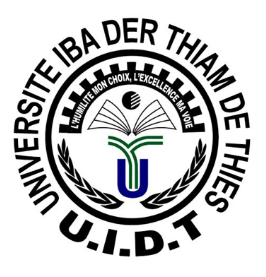 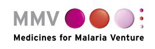 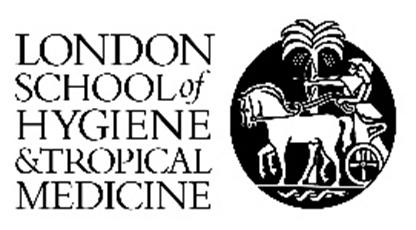 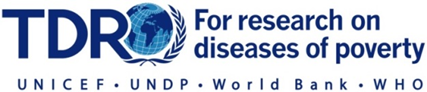 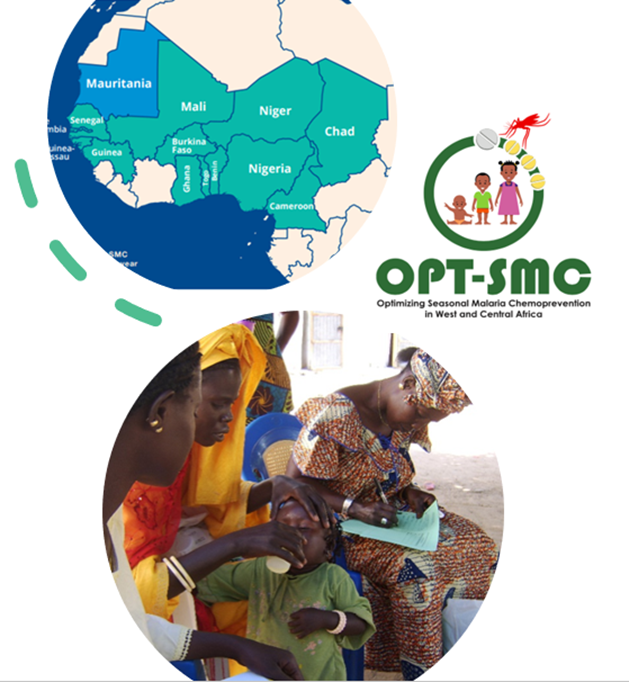 Objectives of OPT-SMC
Strengthening the capacities of the NMPs implementing SMC: 
To define research priorities for optimizing SMC effectiveness
To conduct IR/OR projects for improving SMC effectiveness: 
interpret and make use of malaria surveillance data
target effectively (high risk populations and periods of the year)
monitor delivery, uptake and effectiveness
Promote inter-country collaboration, sharing of information and expertise
NMCP projects:
[Speaker Notes: The Gambia and Guinea Bissau- outstanding]
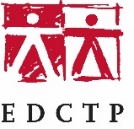 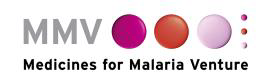 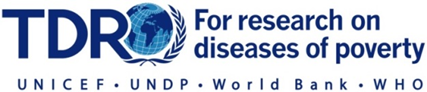 NMCP: Benin, Burkina Faso, Cameroon, Chad, Ghana, Gambia, Guinea, Guinea Bissau, Mali, Niger, Nigeria, Senegal, Togo and Mauritania
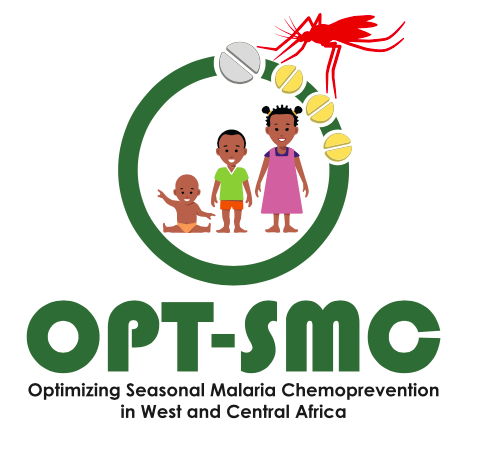 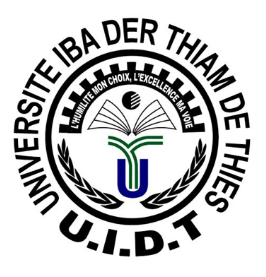 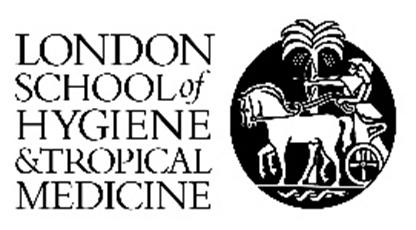 THANK YOU !!!!
[Speaker Notes: With funding from the European and Developing Countries Clinical Trials Partnership (EDCTP), the OPT-SMC project will support 14 countries in West Africa and Central Africa to conduct implementation research on SMC, working in partnership with the University of ThièsMa in Senegal, TDR, Medicines for Malaria Venture (MMV), and the London School of Hygiene and Tropical Medicine (LSHTM).]